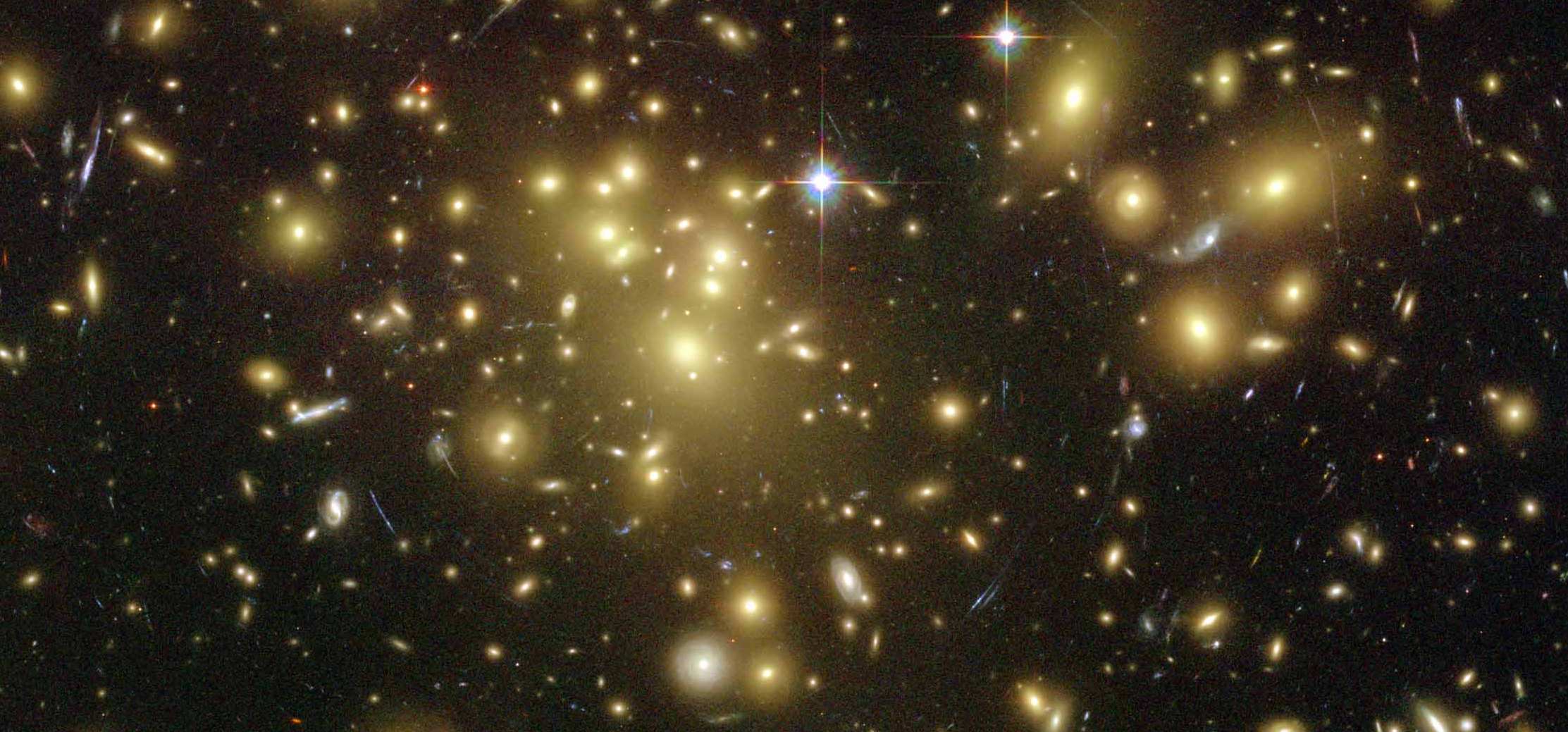 Fourier_Quad，a Shear Measurement Method in Fourier Space
Jun Zhang (张骏) 
(Shanghai Jiao Tong University)
Collaborators:
Fuyu Dong, Hekun Li, Yingke Li, Xiangchong Li, Tianhuan Lu, Wentao Luo, Xiaohu Yang, Pengjie Zhang, Yipeng Jing (SJTU); Dezi Liu, Zuhui Fan (PKU); Liping Fu (SHNU); Guoliang Li (PMO); Nobuhiko Katayama (IPMU).
CEA Saclay,  Oct 4, 2018
Outline:
The Fourier_Quad method
Application on the CFHTLenS data
Summary
Outline:
The Fourier_Quad method
Application on the CFHTLenS data
Summary
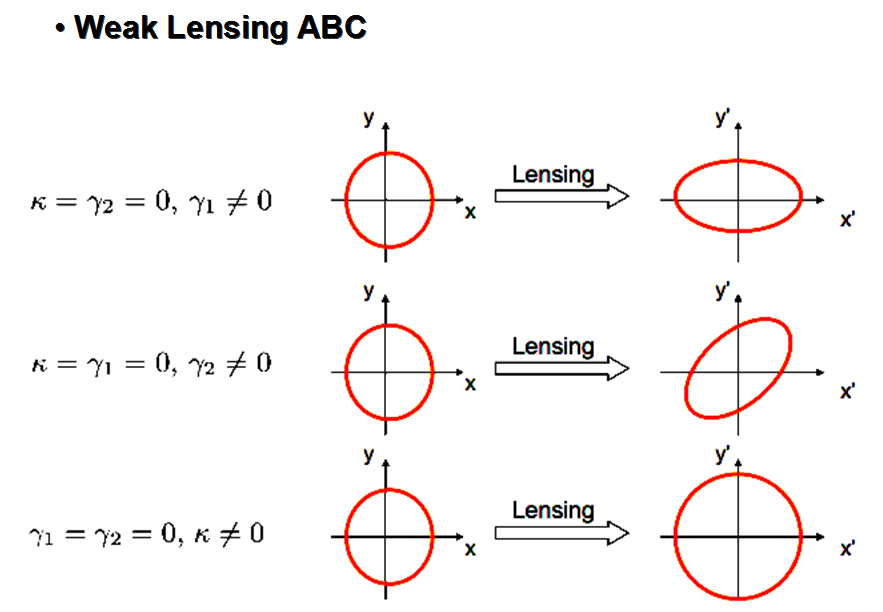 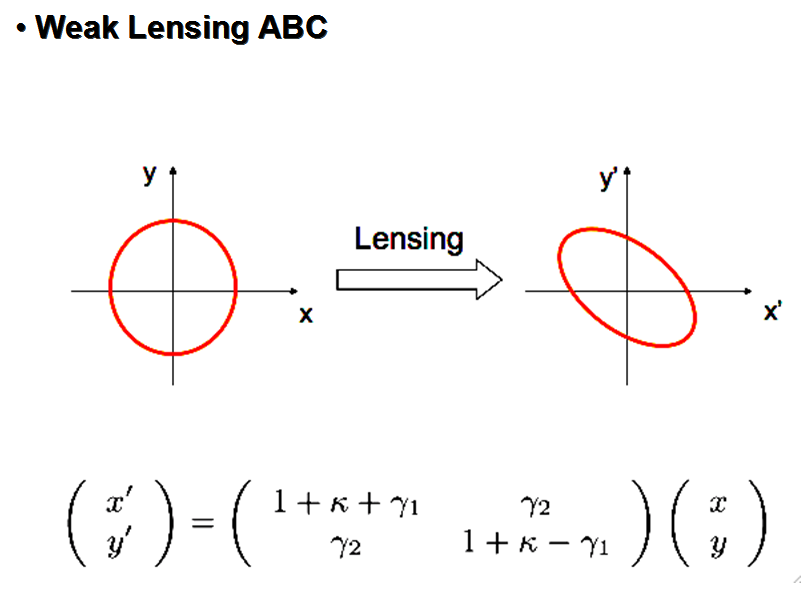 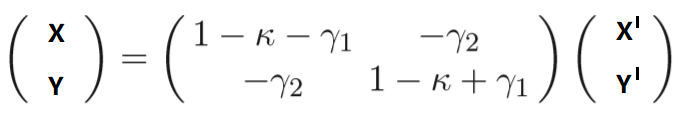 A Different Way to Measure Shear
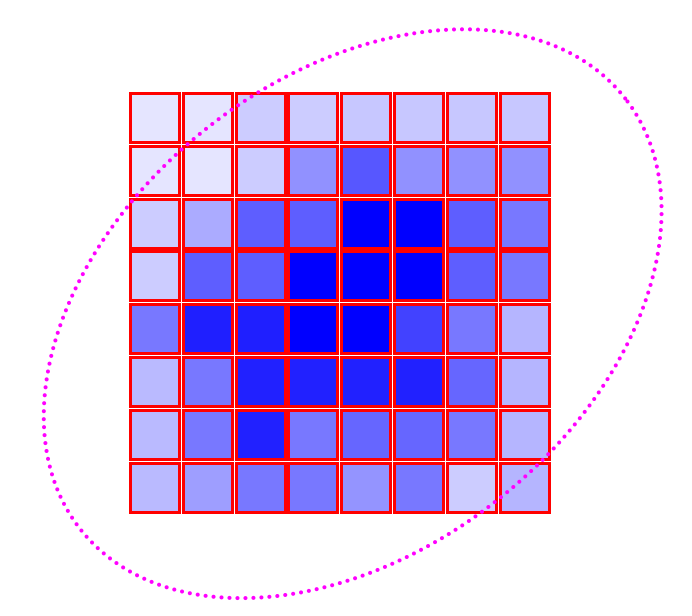 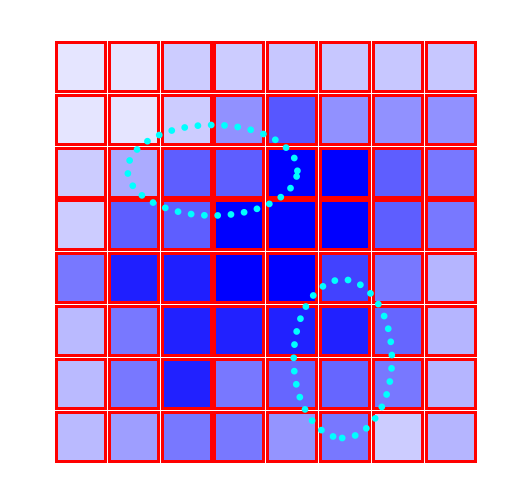 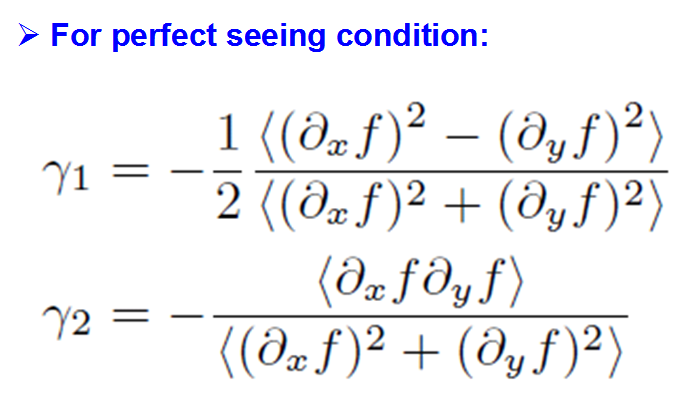 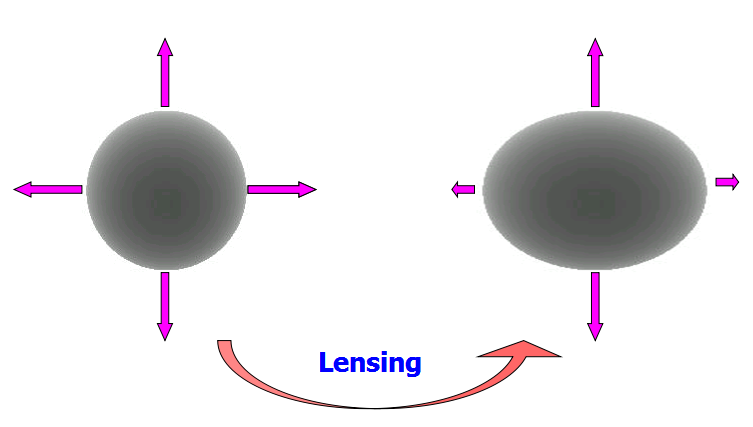 Seljak & Zaldarriaga, 1999
A Different Way to Measure Shear
In the presence of an isotropic Gaussian PSF
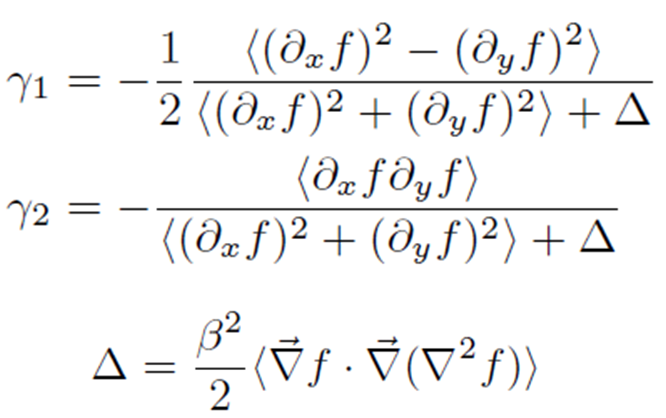 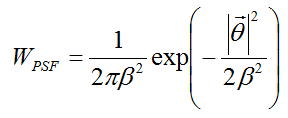 JZ,MNRAS,383,113(2008)
A Different Way to Measure Shear
Formulae in Fourier Space
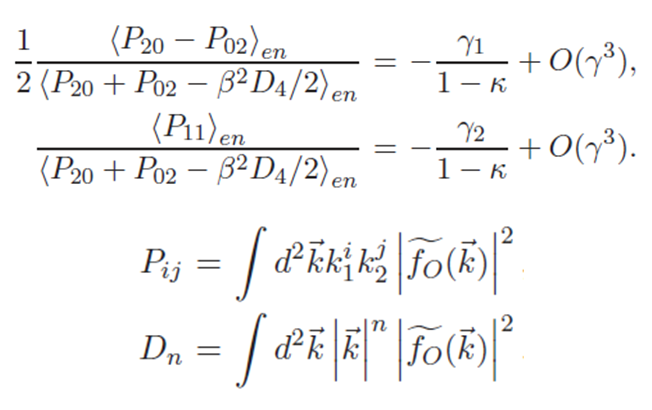 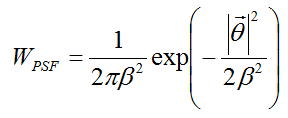 JZ,JCAP,11,041(2011)
Regarding the Background Noise
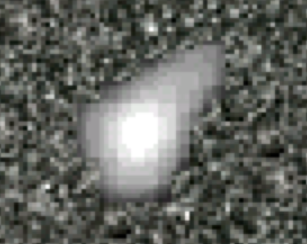 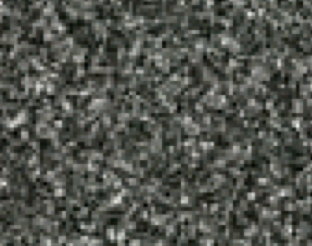 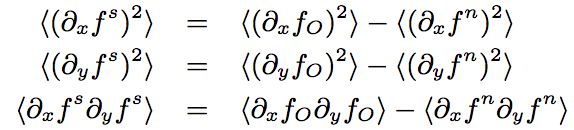 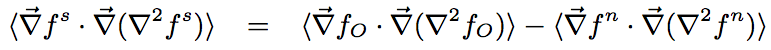 JZ,MNRAS,403,673(2010)
Removing the Background Noise (statistically)
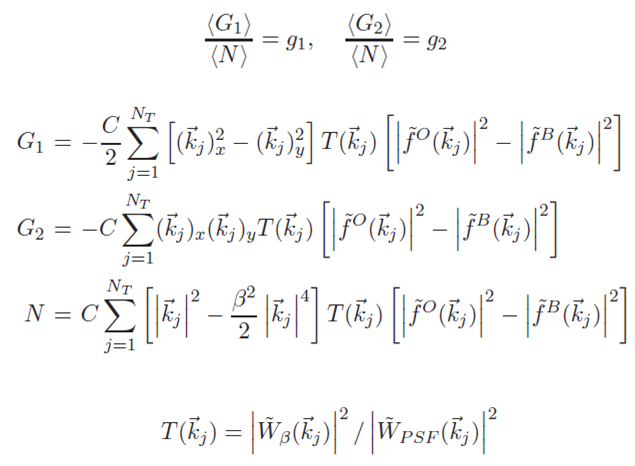 JZ,Komatsu,MNRAS,414,1047(2011)
Regarding the Poisson Noise
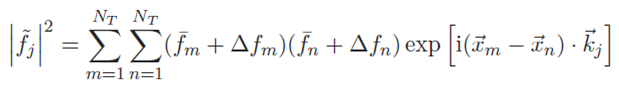 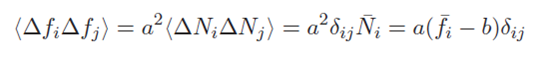 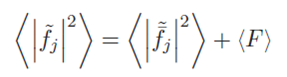 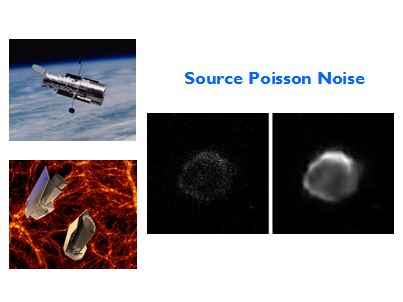 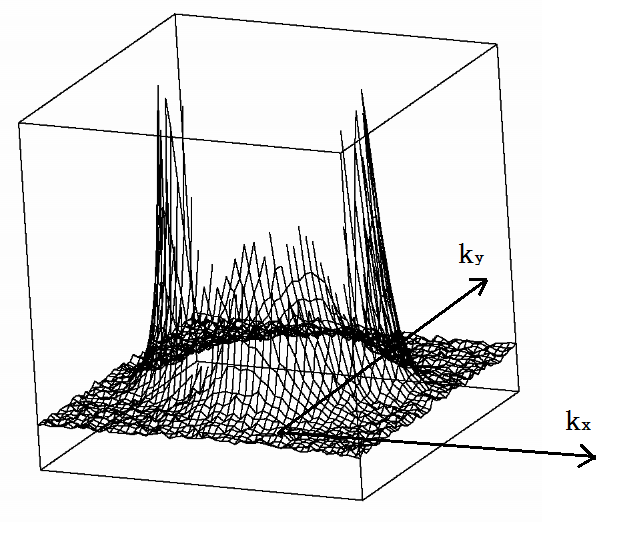 JZ,Luo,Foucaud,JCAP,01,024(2015)
The Final Form of Shear Estimator
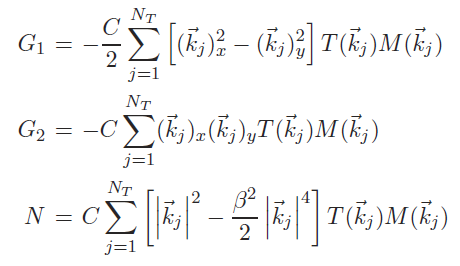 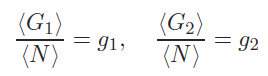 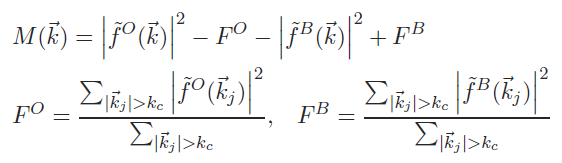 JZ,Luo,Foucaud,JCAP,01,024(2015)
Test Results
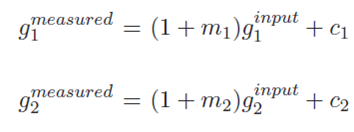 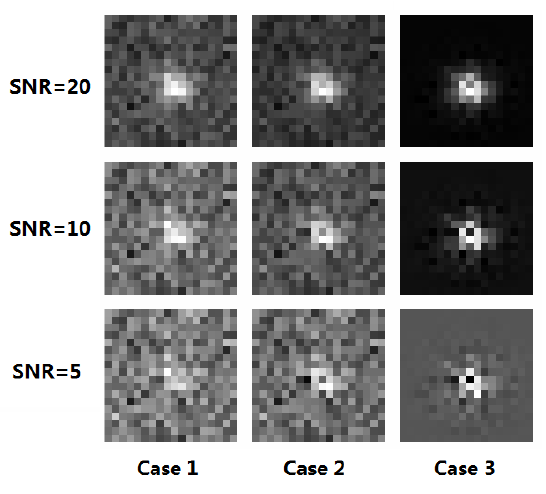 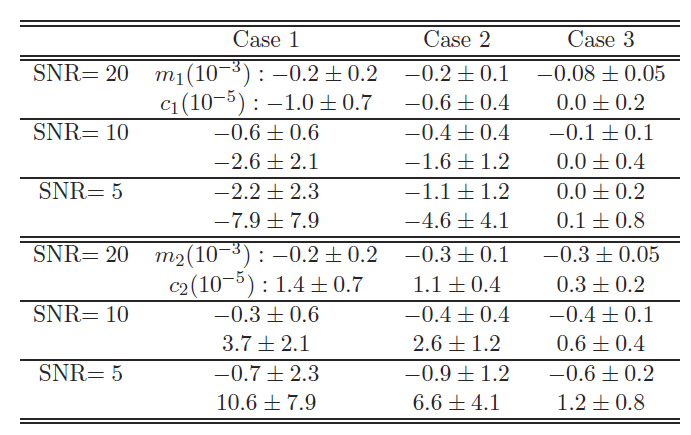 JZ,Luo,Foucaud,JCAP,01,024(2015)
Regarding the Pixelation Effect
Equivalent to Whittaker–Shannon (sinc) interpolation
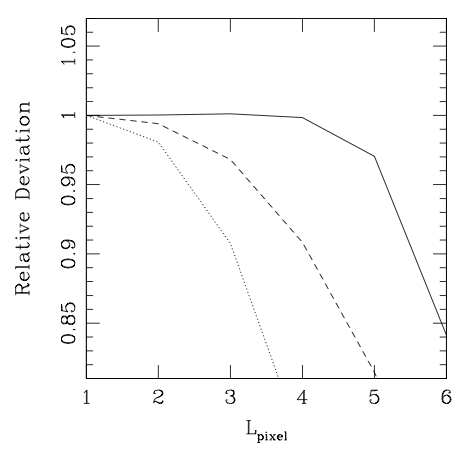 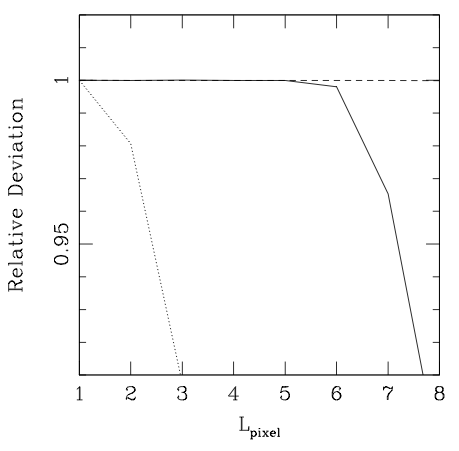 Moffat PSF
Gaussian PSF
FWHM of both PSF = 12
JZ,JCAP,11,041(2011)
Regarding the Reduced Shear
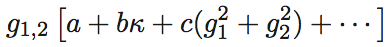 Theorem:                 ,
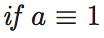 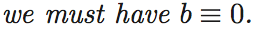 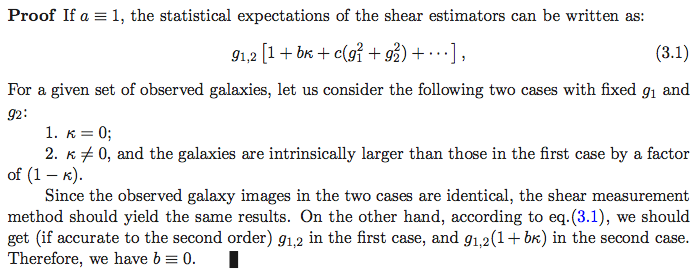 JZ,JCAP,11,041(2011)
Regarding the Shear Statistics
Nonnegative
Order One
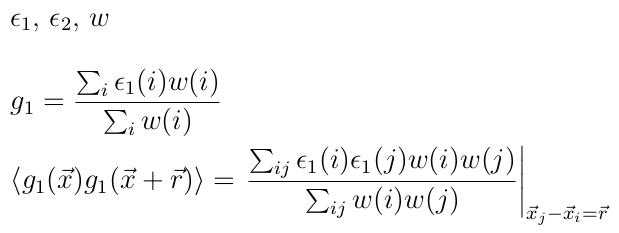 Conventional Form:
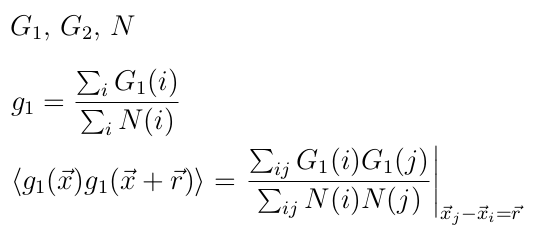 ~ 0± for faint sources
New Form:
JZ,Komatsu,MNRAS,414,1047(2011)
Approaching the Cramer-Rao Bound
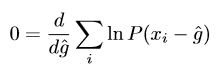 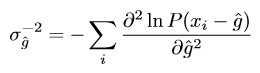 C-R BOUND
Examples
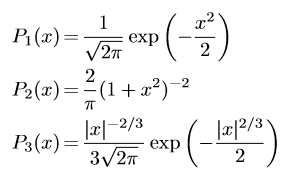 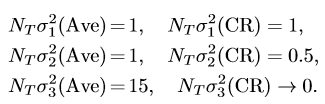 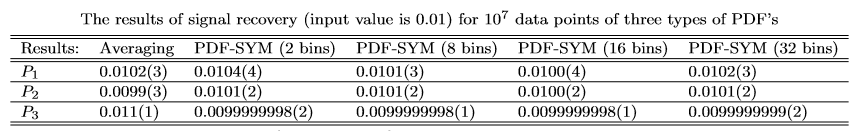 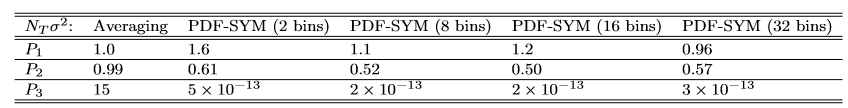 JZ,Zhang,Luo,ApJ,834,8(2017)
Approaching the Cramer-Rao Bound
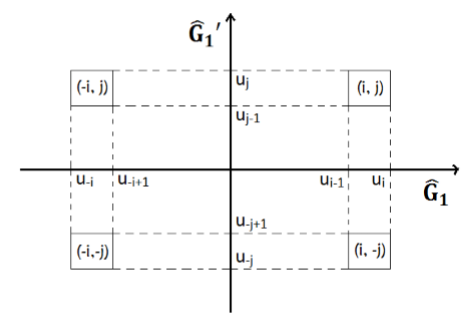 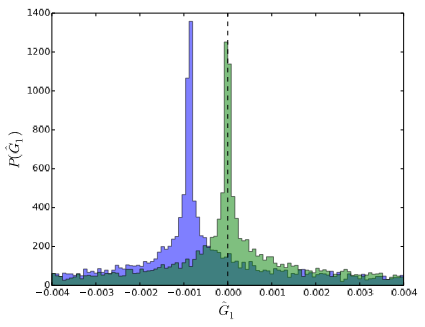 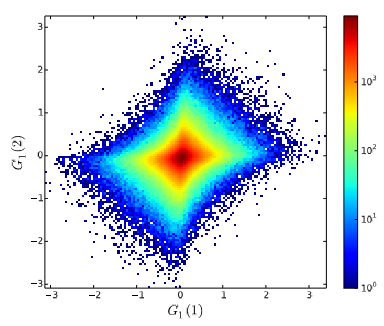 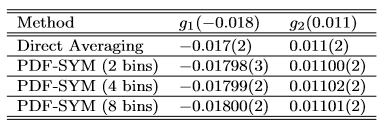 JZ,Zhang,Luo,ApJ,834,8(2017)
Outline:
The Fourier_Quad method
Application on the CFHTLenS data 
Summary
Application on the CFHTLenS data
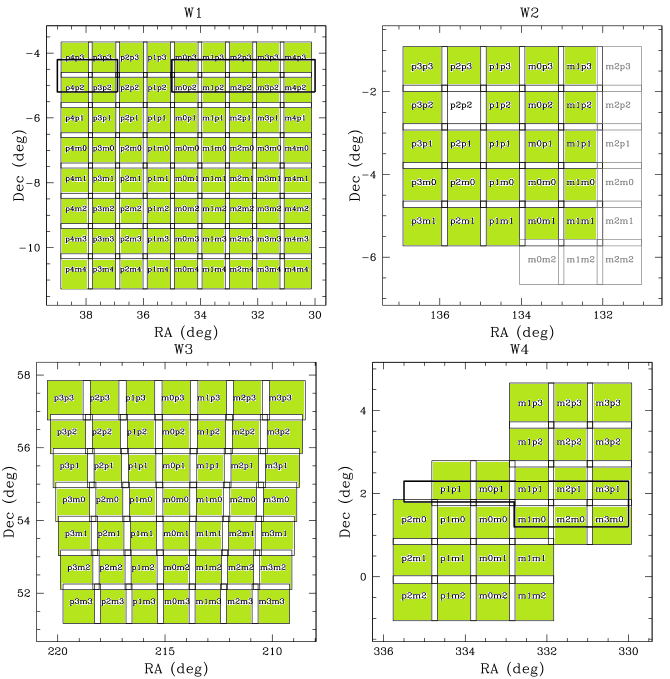 CFHTLenS
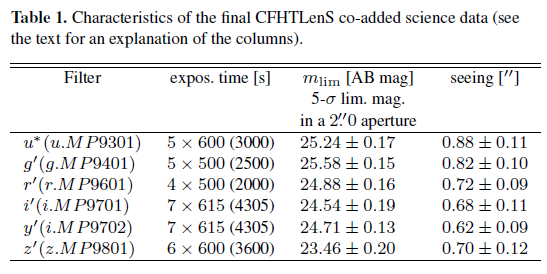 http://www.cfhtlens.org
 Erben et al (2012)  
 Heymans et al (2012)
 Miller et al (2012)
Application on the CFHTLenS data
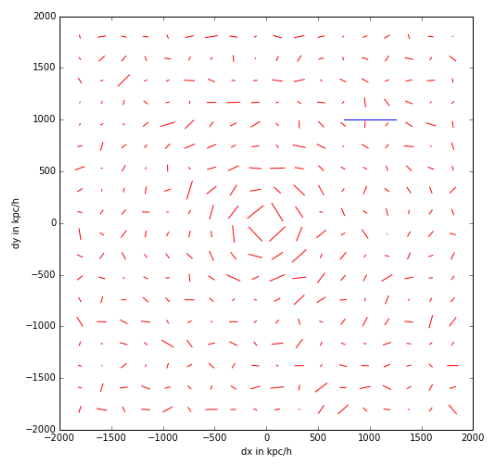 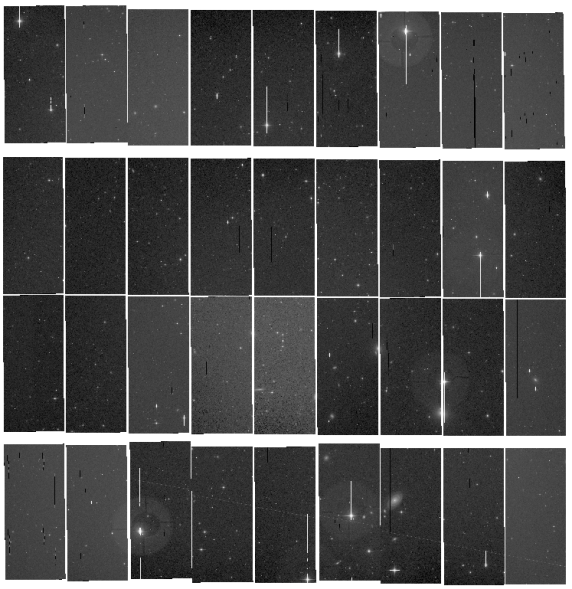 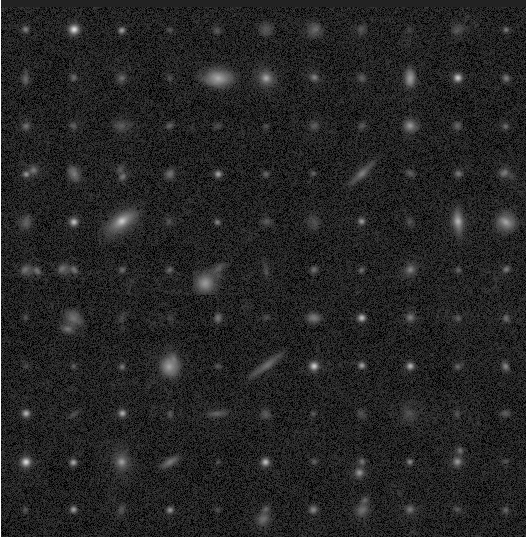 Single Exposure
Source catalog
Shear Catalog
We have developed an accurate shear measurement pipeline. Starting with almost raw CCD images (after flat-fielding correction), our code does background removal, masking, astrometric calibration, cosmic ray identification, source selection, PSF reconstruction, shear measurement, etc.. The overall speed is around 0.02 CPU•sec/galaxy, which is about 100 times faster than typical model-fitting methods.
Test Shear Recovery with Field Distortion
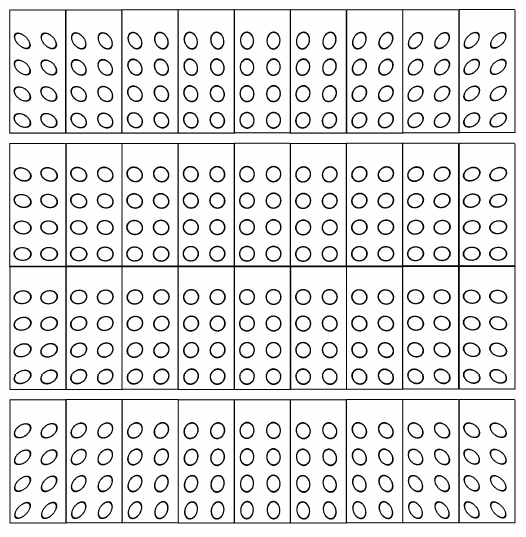 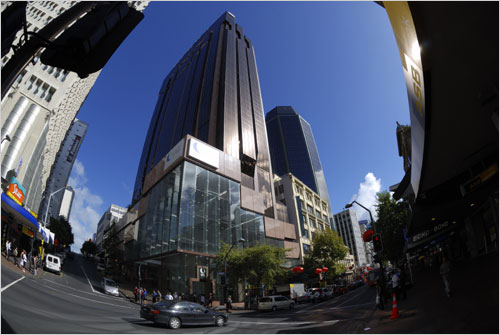 Right：FD distribution on MegaCam, enlarged by 30 times.
Test Shear Recovery with Field Distortion
With our own source catalog
With CFHTLenS source catalog
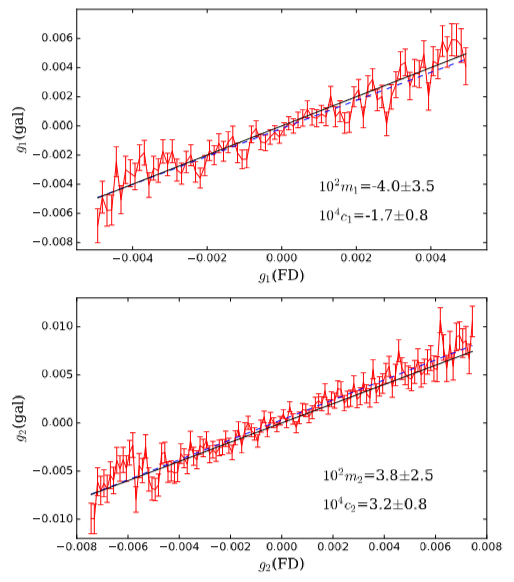 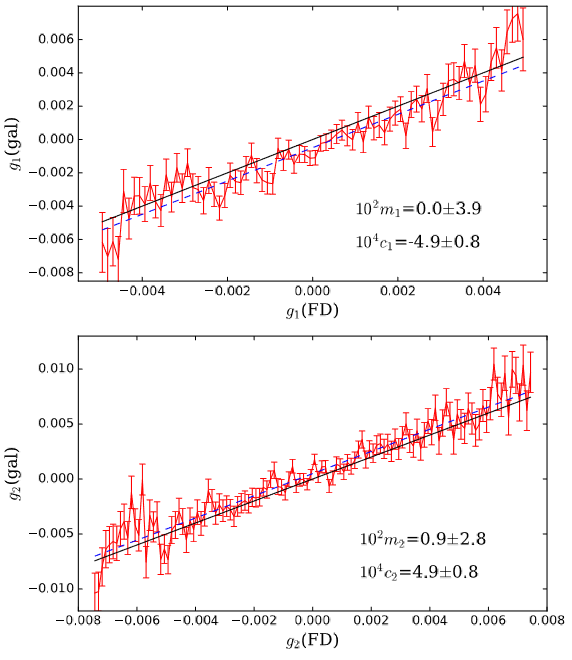 JZ et al., arXiv:1808.02593
A Brief Comparison with Lensfit
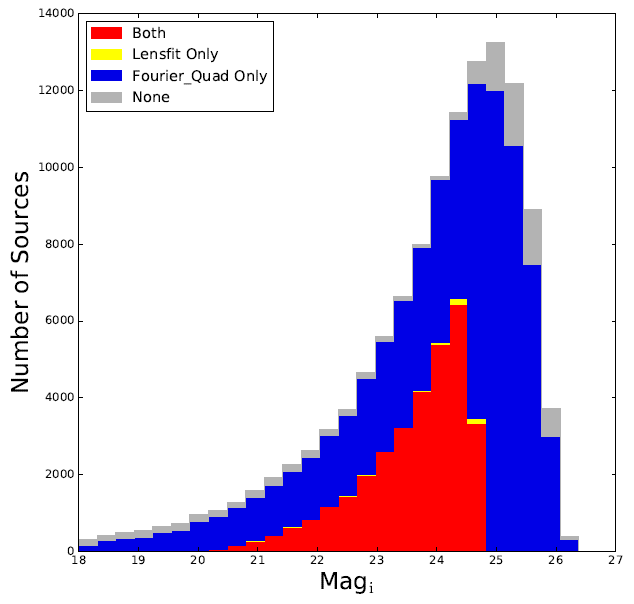 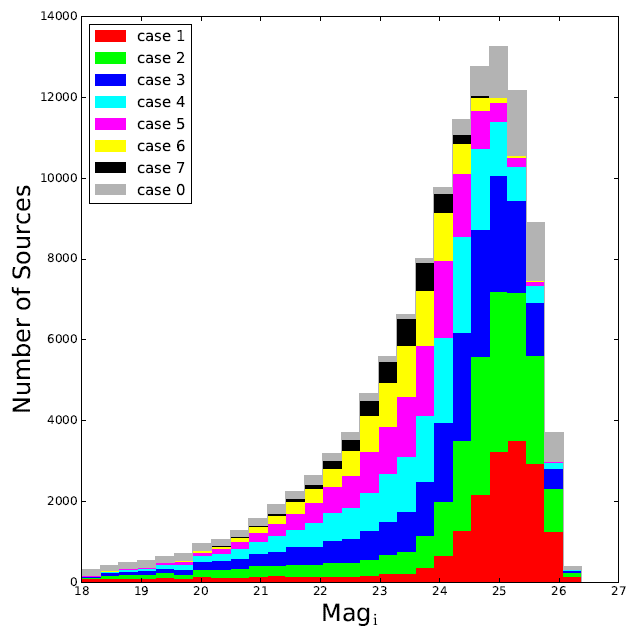 Problems in Background Removal
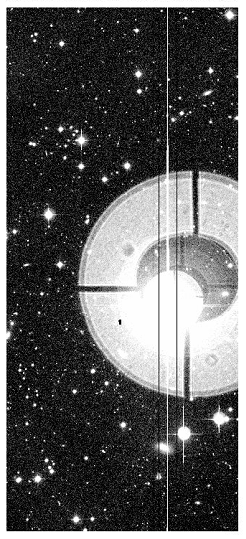 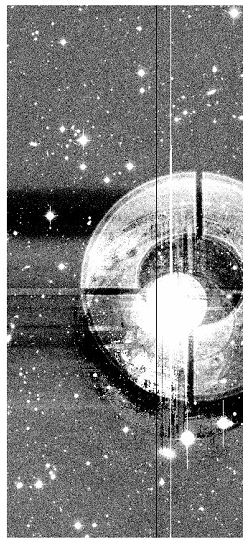 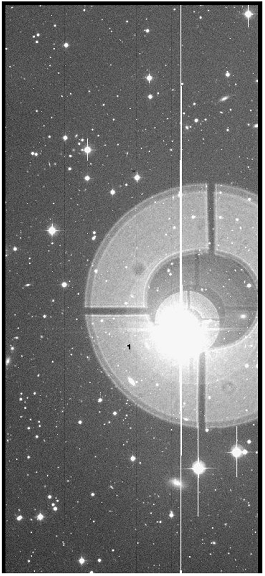 We Processed
THELI Processed
Original Image
Deblending
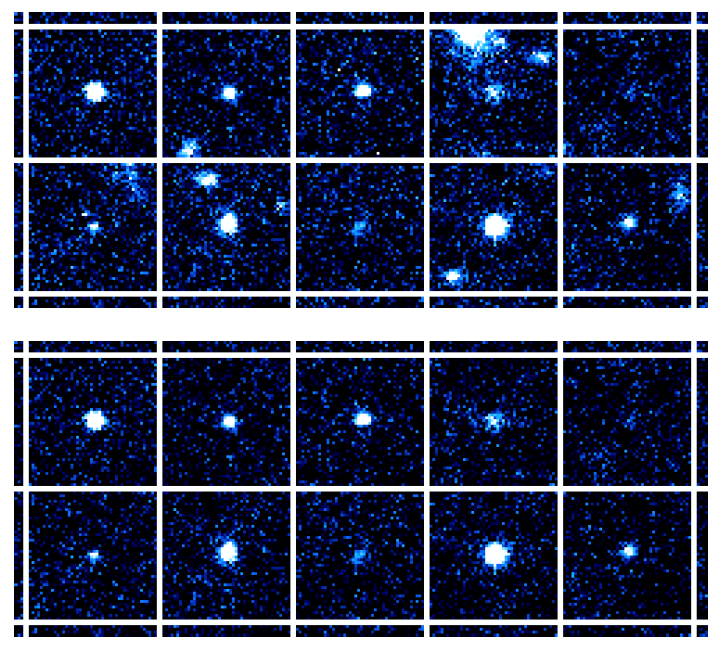 source stamps
deblended
PSF Reconstruction（Find Bright Stars，Build PSF）
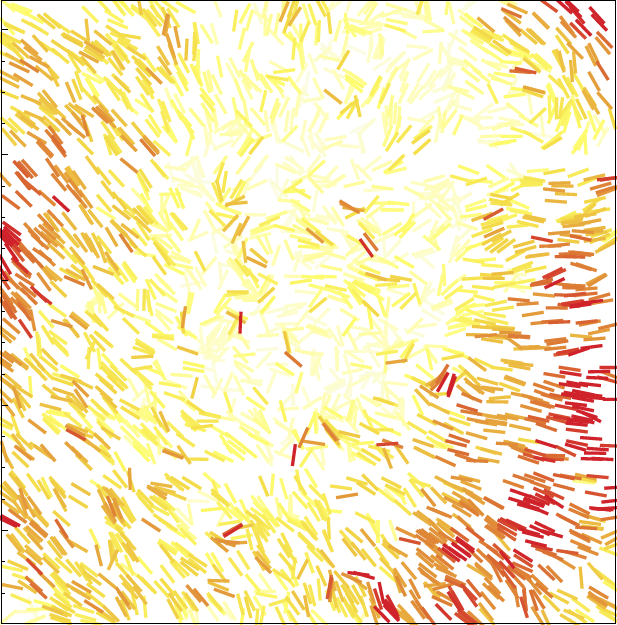 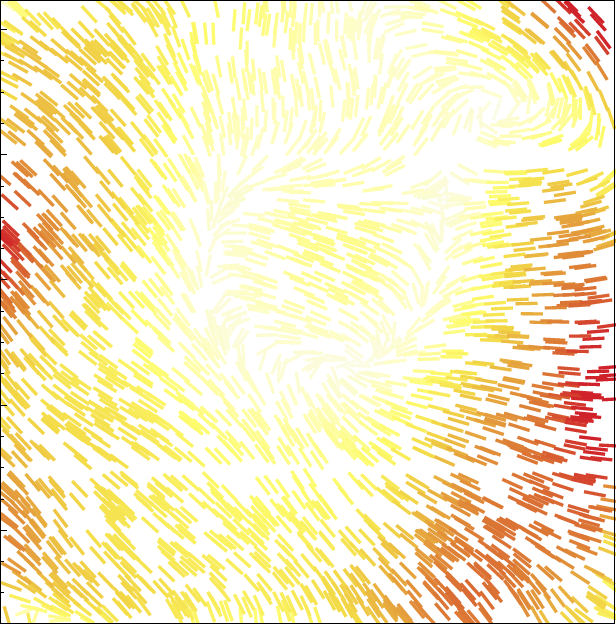 Global Polynomial n = 10
Kriging
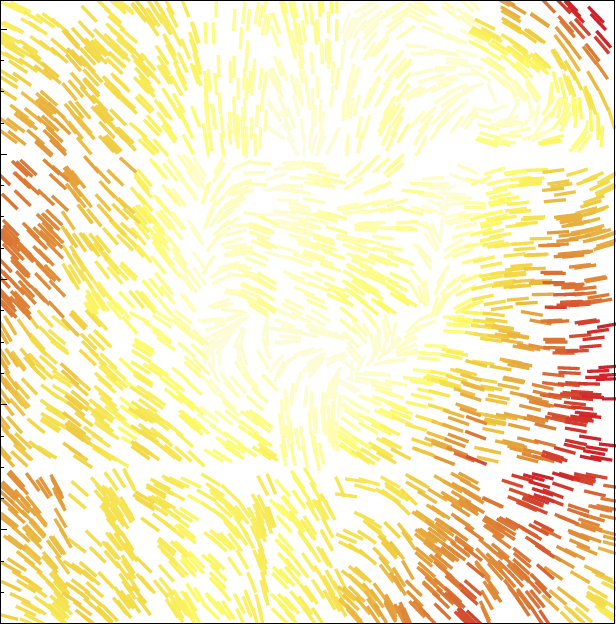 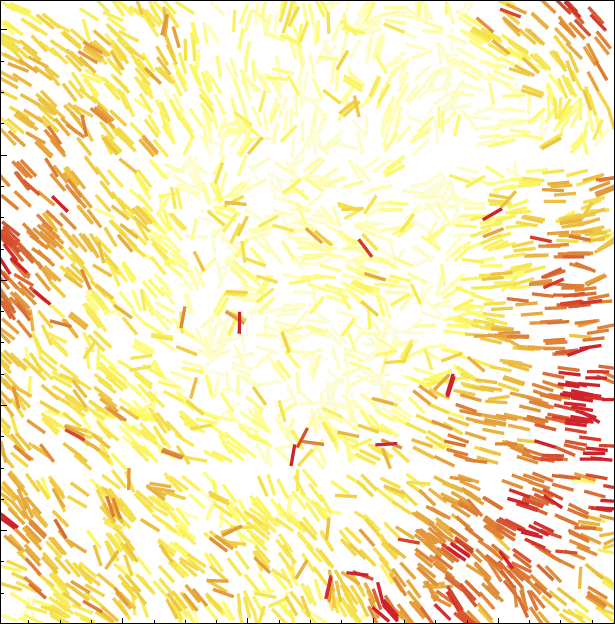 Chipwise Polynomial n = 1
Shepard
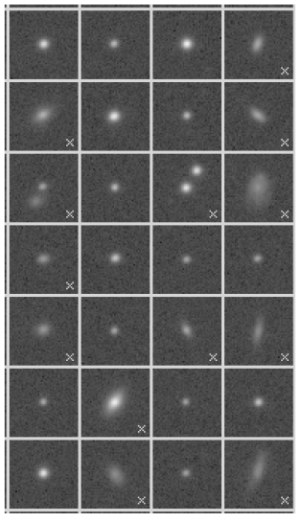 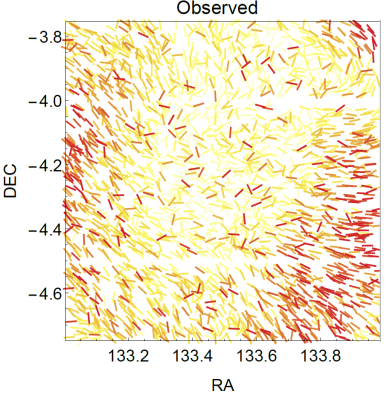 Lu, et al. , 2017, AJ, 153, 197
Noise Reduction
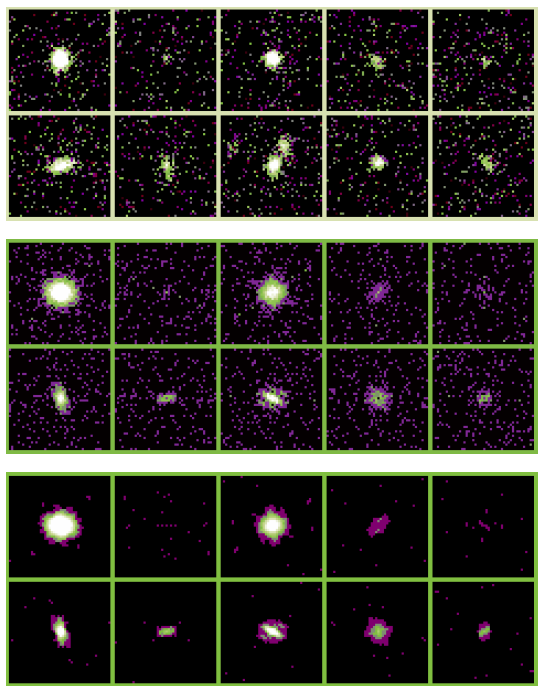 Source Images
Their PS
Noise-reduced PS
Accuracy of Astrometry
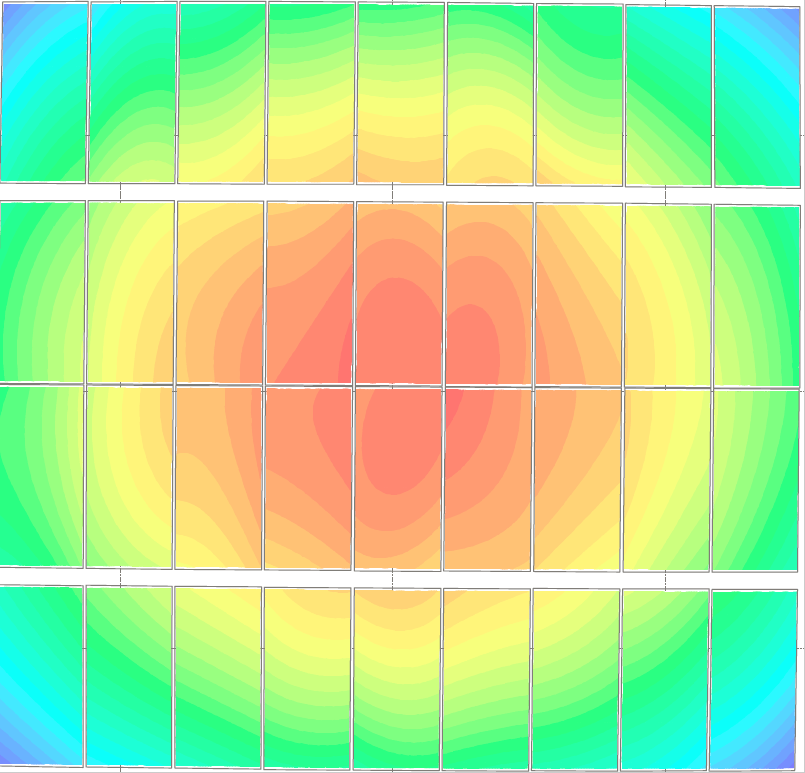 ?
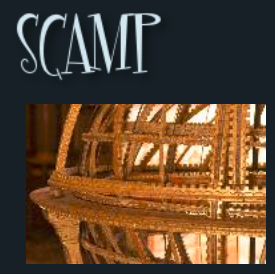 Accuracy of Astrometry (with our code)
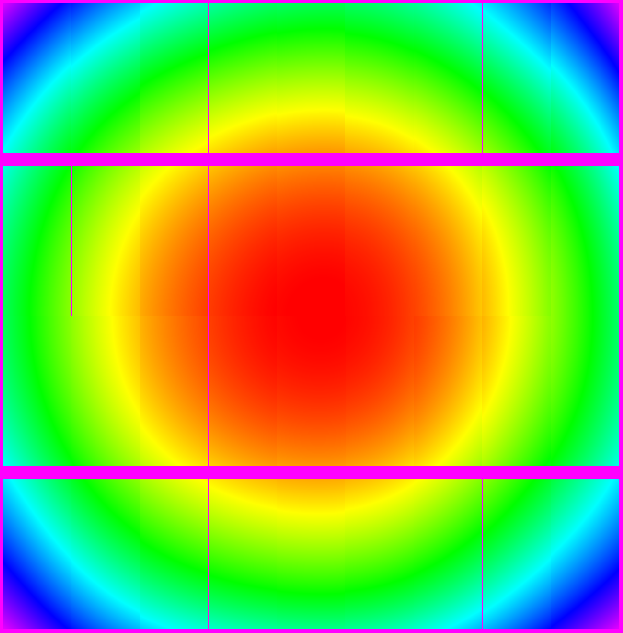 Accuracy of Astrometry ( a new idea )
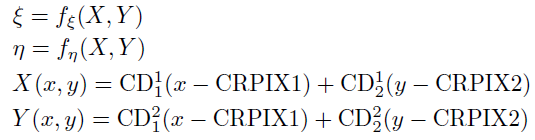 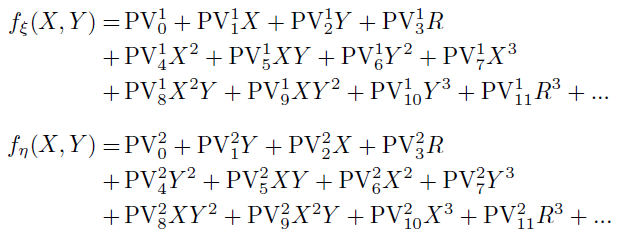 Accuracy of Astrometry ( a new idea )
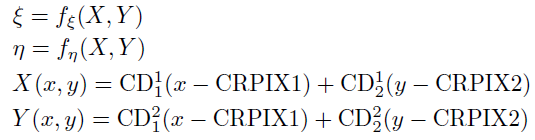 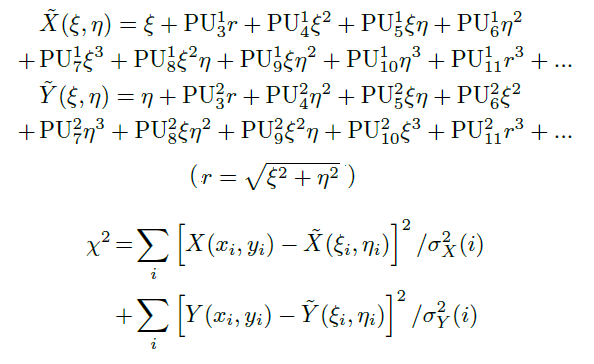 Accuracy of Astrometry（Pattern Matching）
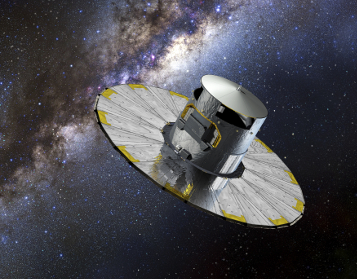 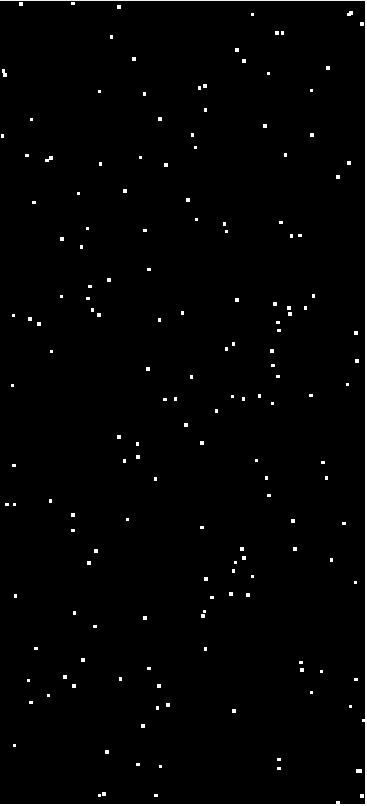 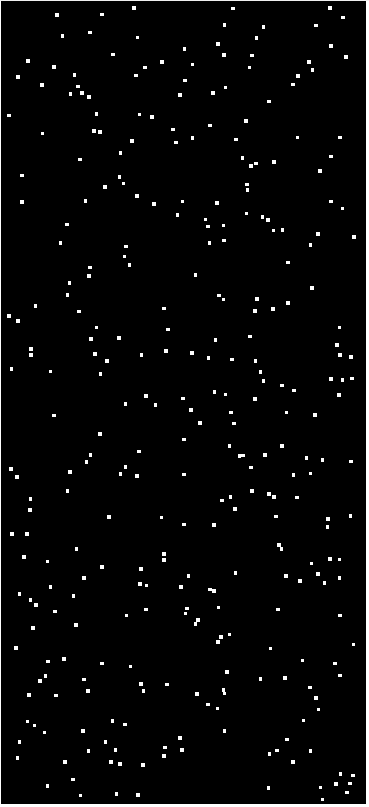 Target CCD
Reference (Gaia)
Accuracy of Astrometry（Pattern Matching）
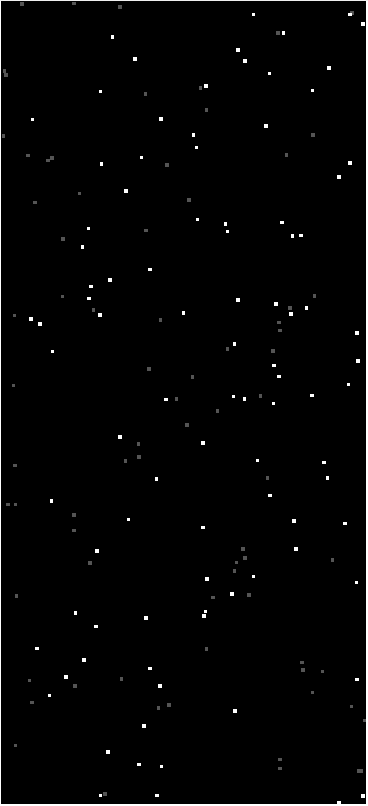 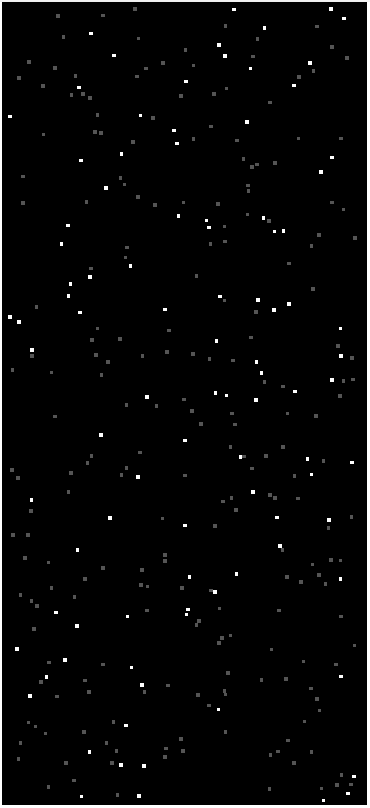 Accuracy of Astrometry（Pattern Matching）
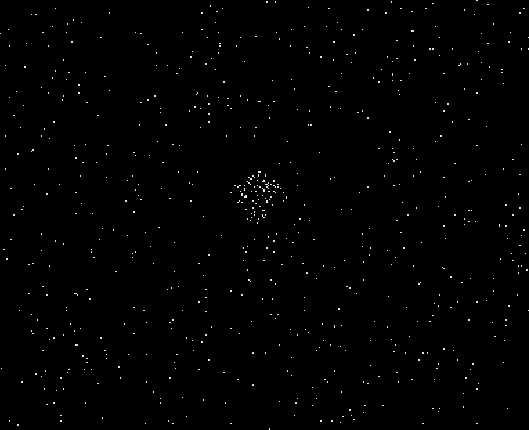 △Y
△X
Accuracy of Astrometry（Pattern Matching）
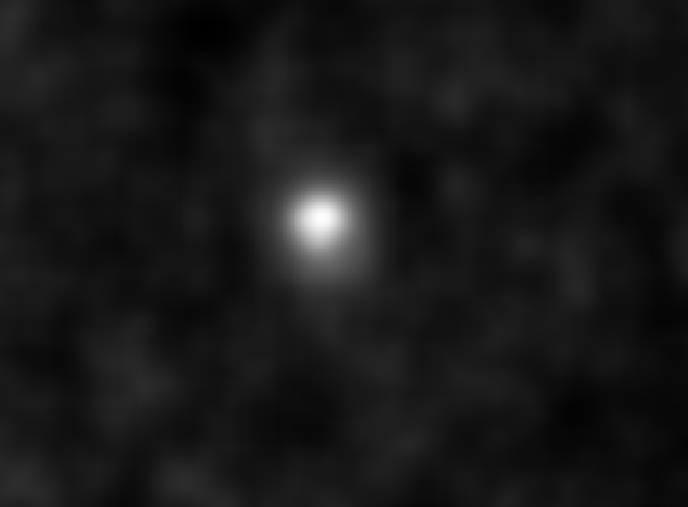 △Y
△X
Accuracy of Astrometry（Pattern Matching）
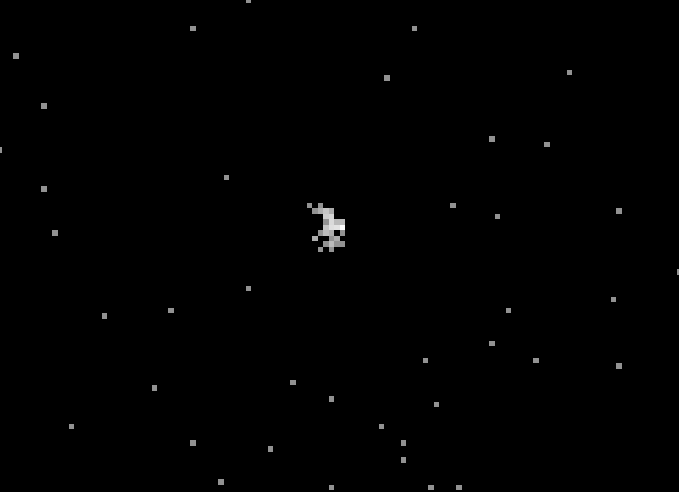 △Y
△X
Accuracy of Astrometry (with our code)
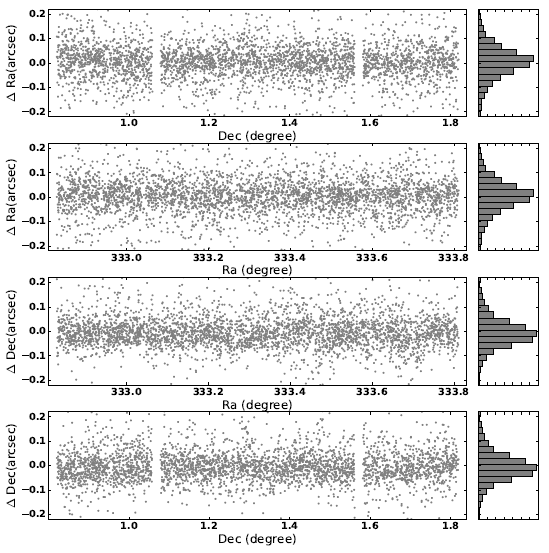 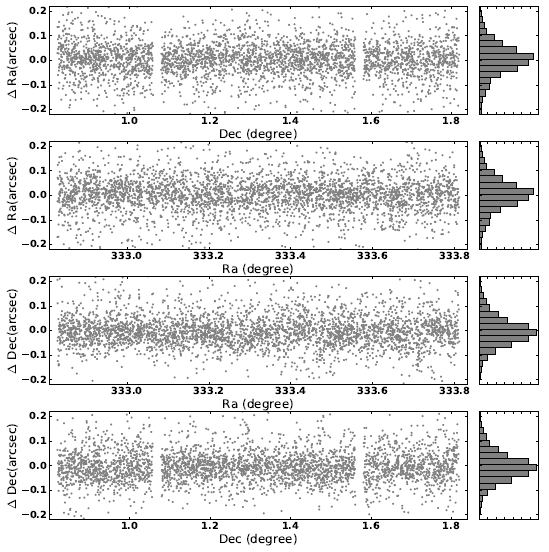 3rd order polynomial fit
9th order polynomial fit
About PSF Interpolation
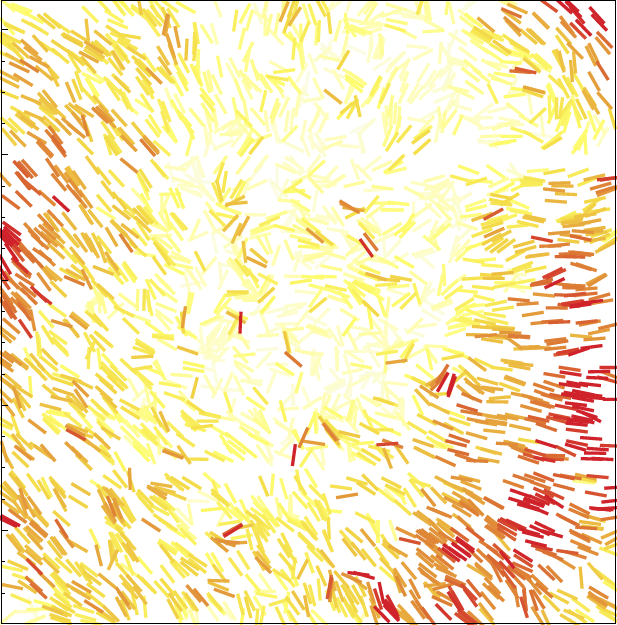 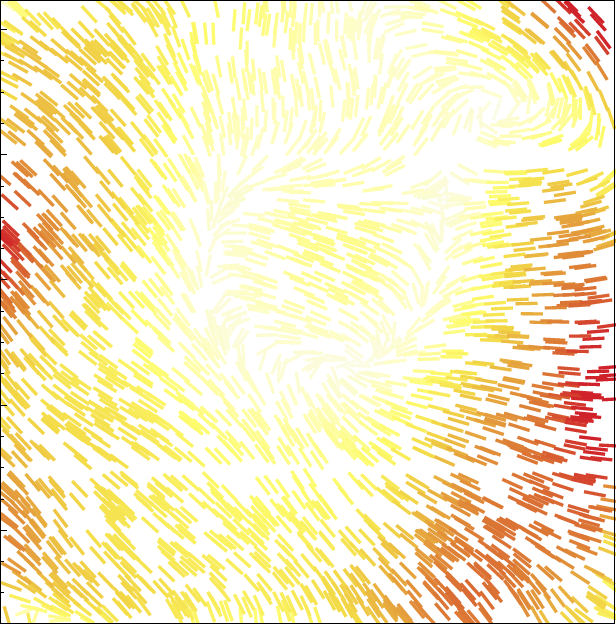 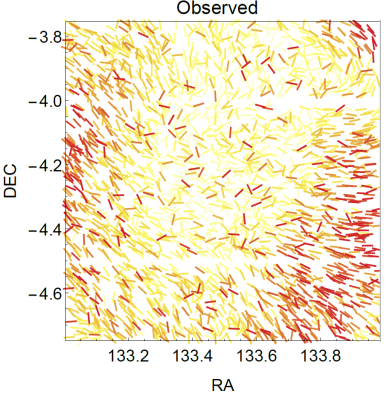 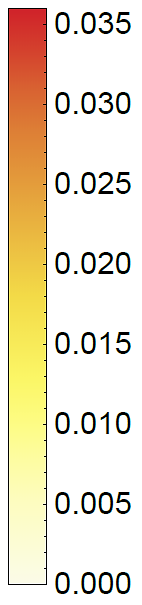 Global Polynomial n = 10
Kriging
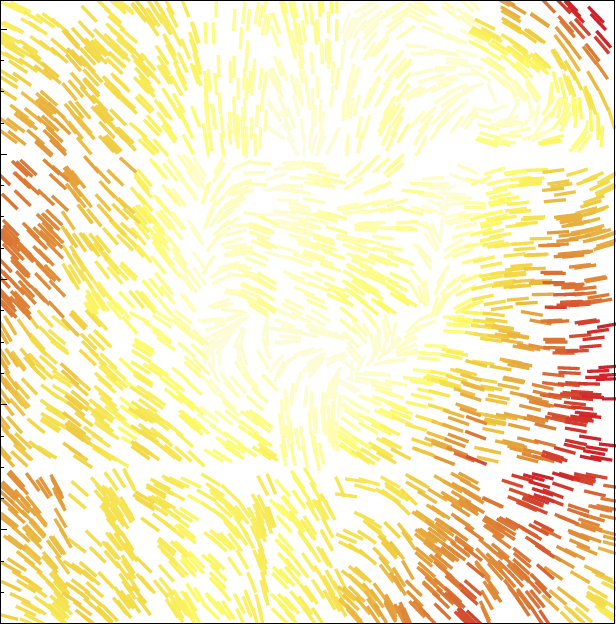 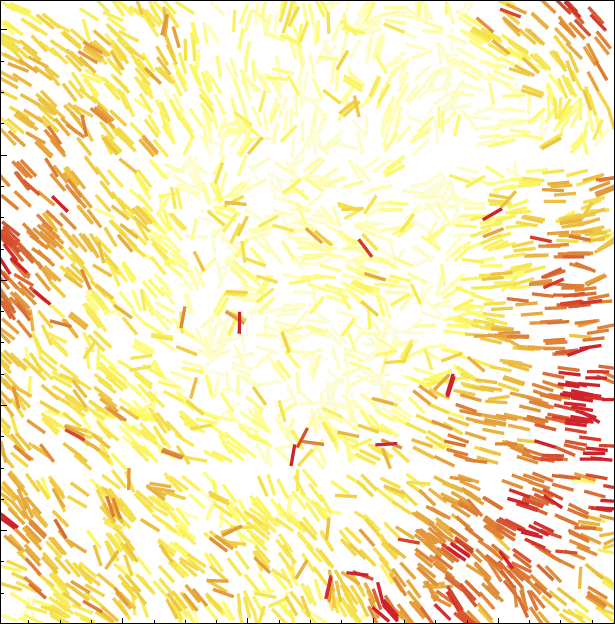 Chipwise Polynomial n = 1
Shepard
Lu, et al. , 2017, AJ, 153, 197
About PSF Interpolation
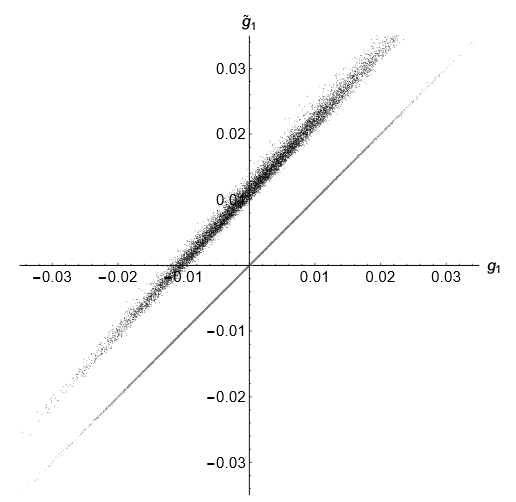 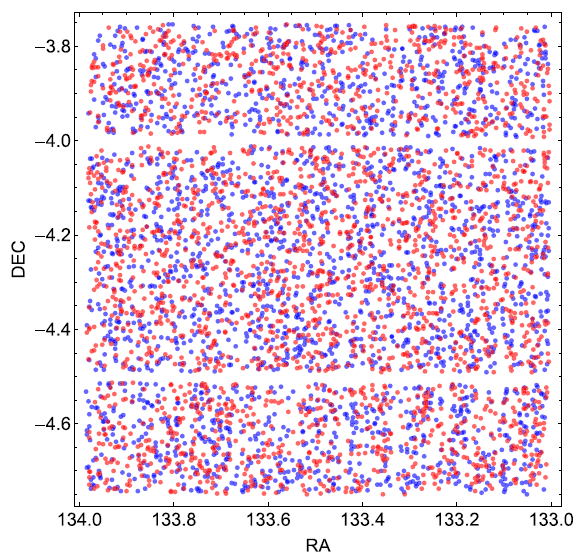 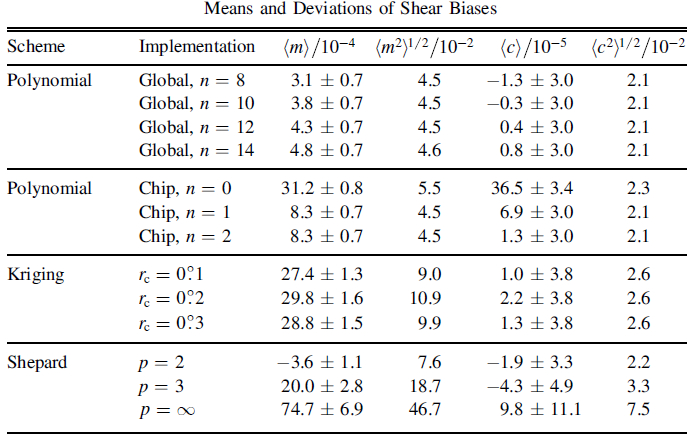 Lu, et al. , 2017, AJ, 153, 197
About PSF Interpolation
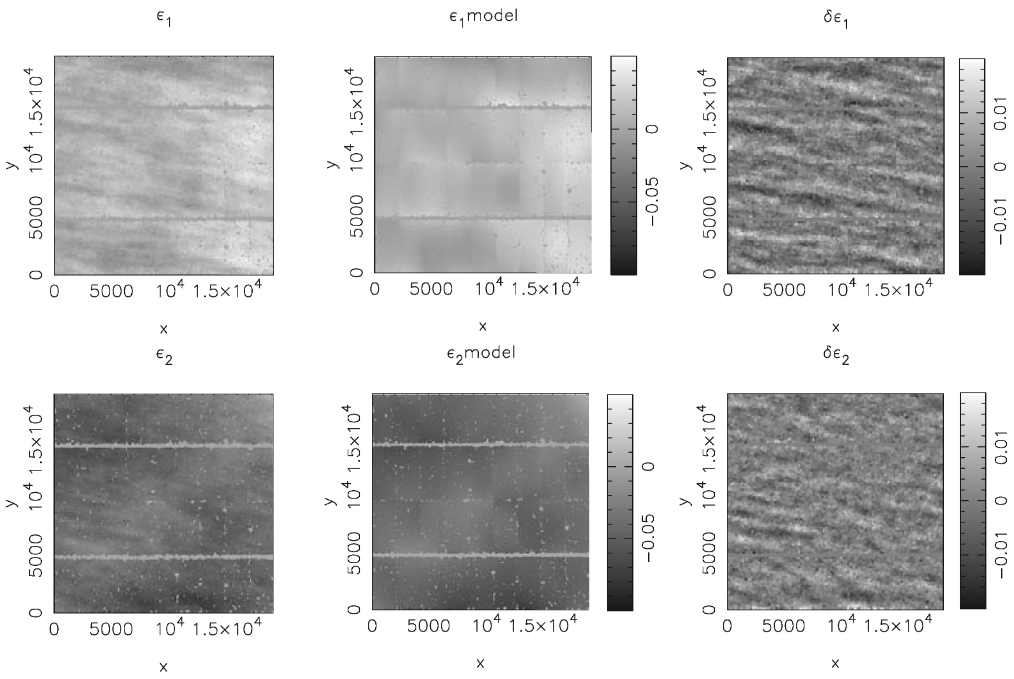 Heymans et al., 2012, MNRAS, 421, 381
About PSF Interpolation
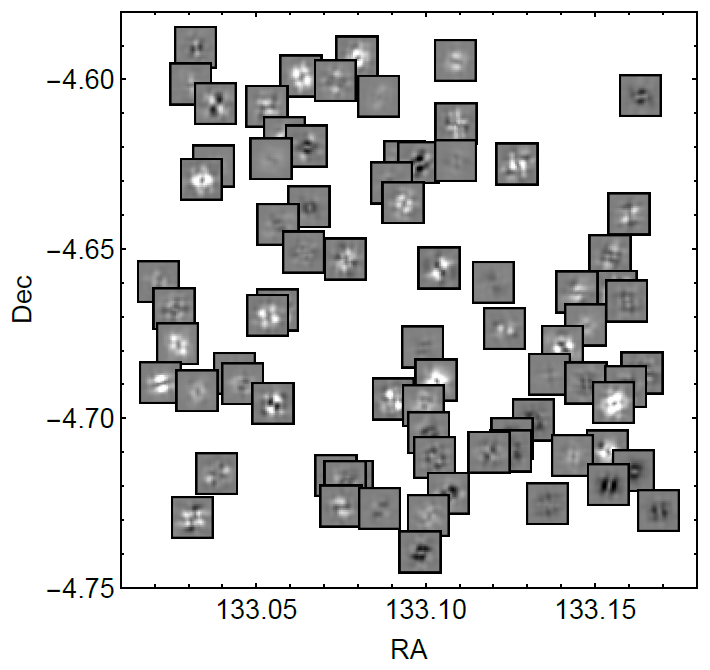 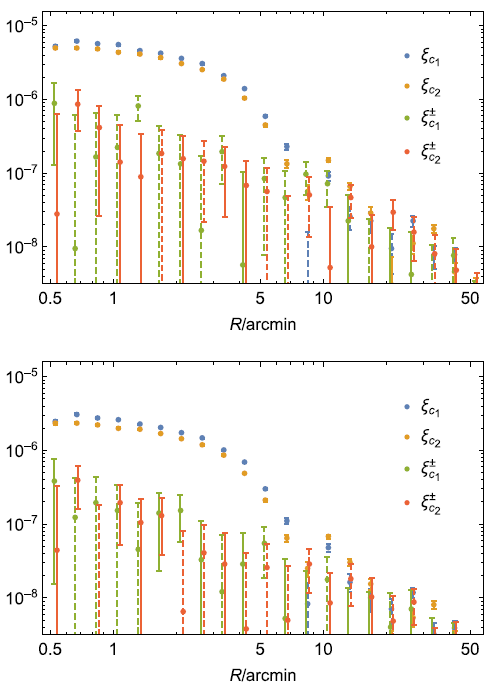 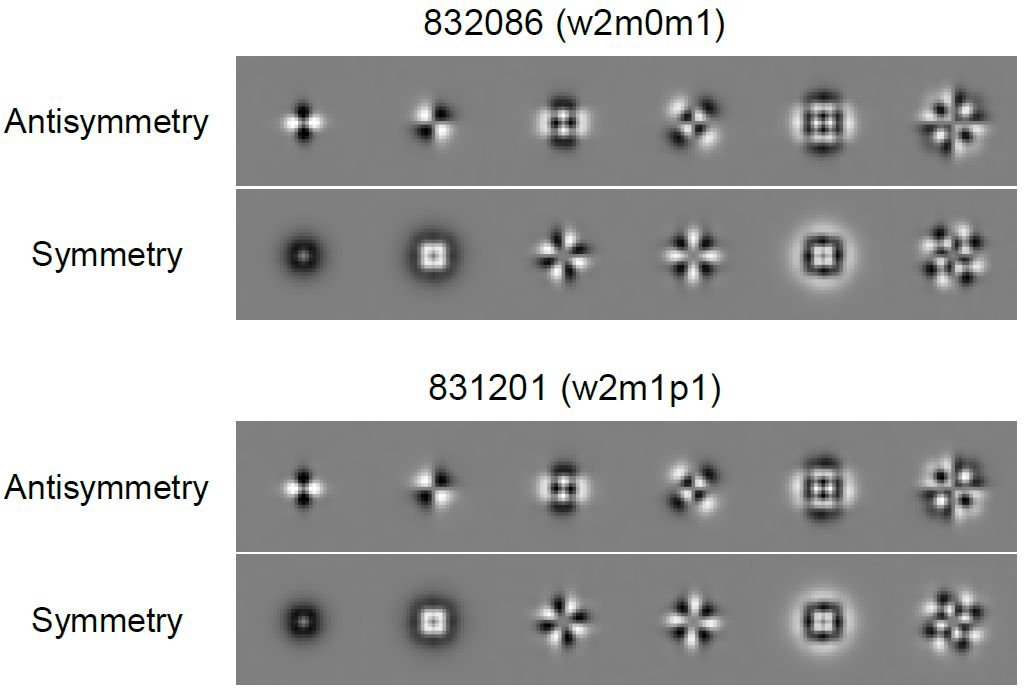 Lu, et al. , 2018, ApJ, 858, 122
Outline:
The Fourier_Quad method
Application on the CFHTLenS data 
Summary
Summary
The Fourier_Quad method is an efficient and accurate way of measuring shear. It has the following advantages:
 Correct for the PSF effect model-independently;
 Exact & Simple Math;
 Statistically exact removal of the contamination from the background and source Possion noise;
 Accurate to the 2nd Order in shear/convergence;
 Immune to misidentification of stars as galaxies;
 Fast data processing speed: ~ 10-2 CPU*sec/Gal;
 Shear statistics can approach the Cramer-Rao Bound.
Stay Tuned !Thank You !